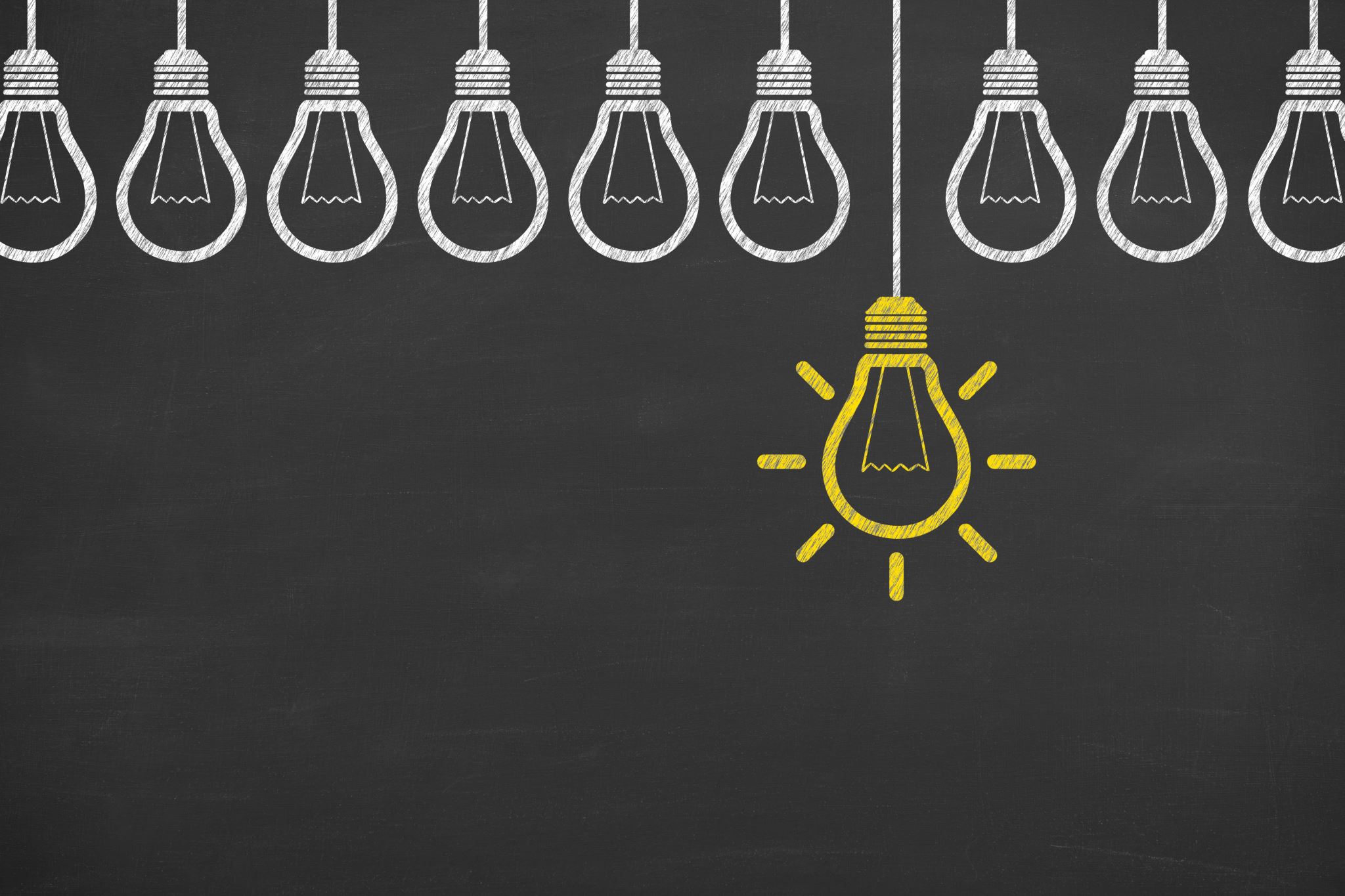 Lesson 7
Birthday
Birthday----shēng rì (日)
Q: nǐ jiào shén me?
A: wǒ jiào……..
Q:: nǐ shì shéi?
A: wǒ shì….
Q: ….lǎo/kù ma? wèi shén me?
A: tā hěn lǎo./tā bù lǎo. yīn wéi…….
[Speaker Notes: 你认为。。。的人老还是。。。的人老。你说谁老？他老还是他老？你觉得他也老吗？但是我不知道他叫什么？你知道吗？你说他叫什么？你的人麻烦吗？你觉得她麻烦还是她麻烦？你喜欢他还是他？]
Birthday----shēng rì (日)
Q: rú guǒ nǐ huí ancient zhōng guó, nǐ shì shéi?
A: rú guǒ wǒ huí ancient zhōng guó, wǒ shì ……..
Q: rú guǒ nǐ shì ….., nǐ shuō shén me?
A: rú guǒ wǒ shì ….., wǒ shuō ….
Q: rú guǒ nǐ zài ào dà (大) lì yà, nǐ zěn me shuō?
A: rú guǒ wǒ zài ào dà (大) lì yà, wǒ yě xǔ shuō …….
[Speaker Notes: 如果我老了，你说什么？如果你考试不好，你说什么？如果她哭了，你说什么？如果你有麻烦，你说什么？如果你回家，你说什么？如果你看到你的男朋友，你紧张吗？]
Month ---- yuè 月When? ---- shén me shí hōu
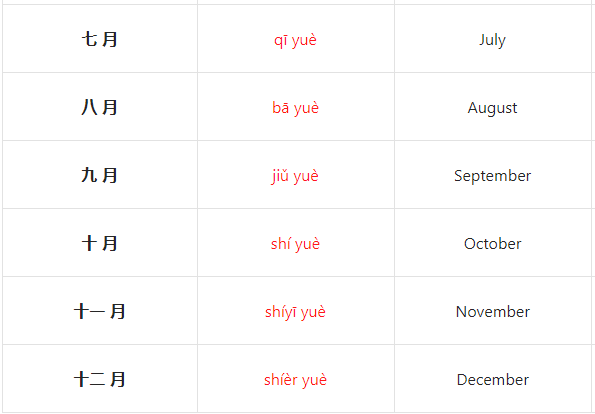 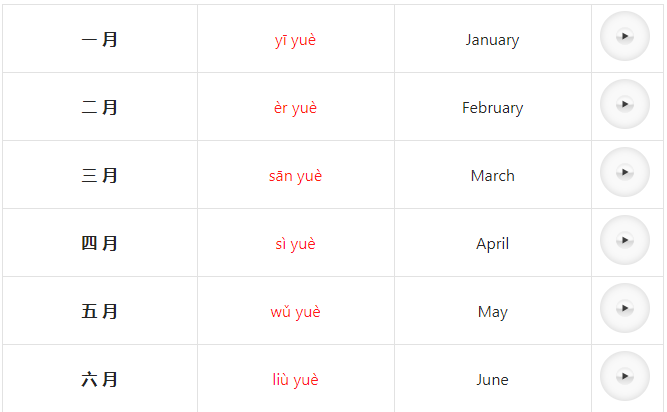 [Speaker Notes: http://www.ichineselearning.com/easy-chinese/months-of-year.html]
Data ---- rì 日When? ---- shén me shí hōu
Jan 1         一月一日             yī yuè yī  rìMar 8       三月八日              Sān yuè bā rìApri 17      四月十七日        Sì yuè shí qī rìSept 20     九月二十日        Jiǔ yuè èr shí rìNov 11     十一月十一日      shí yī yuè shí yī  rìDec 31     十二月三十一日  Shí èr yuè sān shí yī rì
[Speaker Notes: http://www.ichineselearning.com/easy-chinese/months-of-year.html]
Year ---- niánWhen? ---- shén me shí hōu
May 13, 2001     2001 nián 5月13日       Èr líng líng yī nián wǔ yuè shísān rìOct 02, 1998        1998 nián 10月2日          Yī jiǔ jiǔ bā nián shí yuè èr rìDec 07, 2016        2016 nián 12月7日       Èr líng yī liù nián shí èr yuè qī rì
[Speaker Notes: http://www.ichineselearning.com/easy-chinese/months-of-year.html]
When? ---- shén me shí hōu
nǐ shén me shí hōu ài le yí gè rén?
nǐ shén me shí hōu yǒu lǎo gong/lǎo pó?
nǐ shén me shí hōu yǒu hái zi?
nǐ yǒu jǐ gè hái zi? nán hái zi hái shì nǚ hái zi?
nǐ shén me shí hōu yǒu le gǒu/māo?
nǐ shén me shí hōu yǒu (le) nán péng yǒu?
Birthday----shēng rì (日)
Q: nǐ de shēng 日 shì shén me shí hōu?
A: wǒ de shēng 日 shì yī jiǔ qī líng nián sì 月 èr shí 日.
Q: nǐ mā ma de shēng 日 shì shén me shí hōu?
A: wǒ mā ma de shēng 日 shì ….
Q: nǐ de rén de shēng 日 shì shén me shí hōu?
A: tā de shēng 日 shì …….
[Speaker Notes: 什么时候？ 一月、二月 三月四月五月六月七月八月九月十月十一月十二月 什么时候？]
Birthday----shēng rì (日) ---- shéi zuì lǎo?--- write down the birthday then compare in a line from oldest to youngest.
Q: tā de shēng 日 shì shén me shí hōu?
A: tā de shēng 日 shì yī jiǔ qī líng nián sì 月 èr shí 日.
[Speaker Notes: 你认为谁最老？你认为谁最酷？你认为谁最麻烦？你认为谁最紧张？]
zuì the most
nǐ de jiā rén shéi zuì hǎo kàn?
nǐ de jiā rén shéi zuì má fán?
nǐ de jiā rén shéi zuì xǐ huán hǎo kàn de rén?
nǐ zuì xǐ huān de jiā rén shì shéi?
nǐ zuì bù xǐ huān de jiā rén shì shéi?
nǐ zuì xǐ huān de wǎng hóng shì shéi?
nǐ zuì bù xǐ huān de wǎng hóng shì shéi?
nǐ zuì xǐ huān de animal(dòng wù) shì shén me?
nǐ zuì bù xǐ huān de animal(dòng wù) shì shén me?
rú guǒ nǐ huí（回）ancient zhōng guó, nǐ xǐ huān shén me shí hōu?